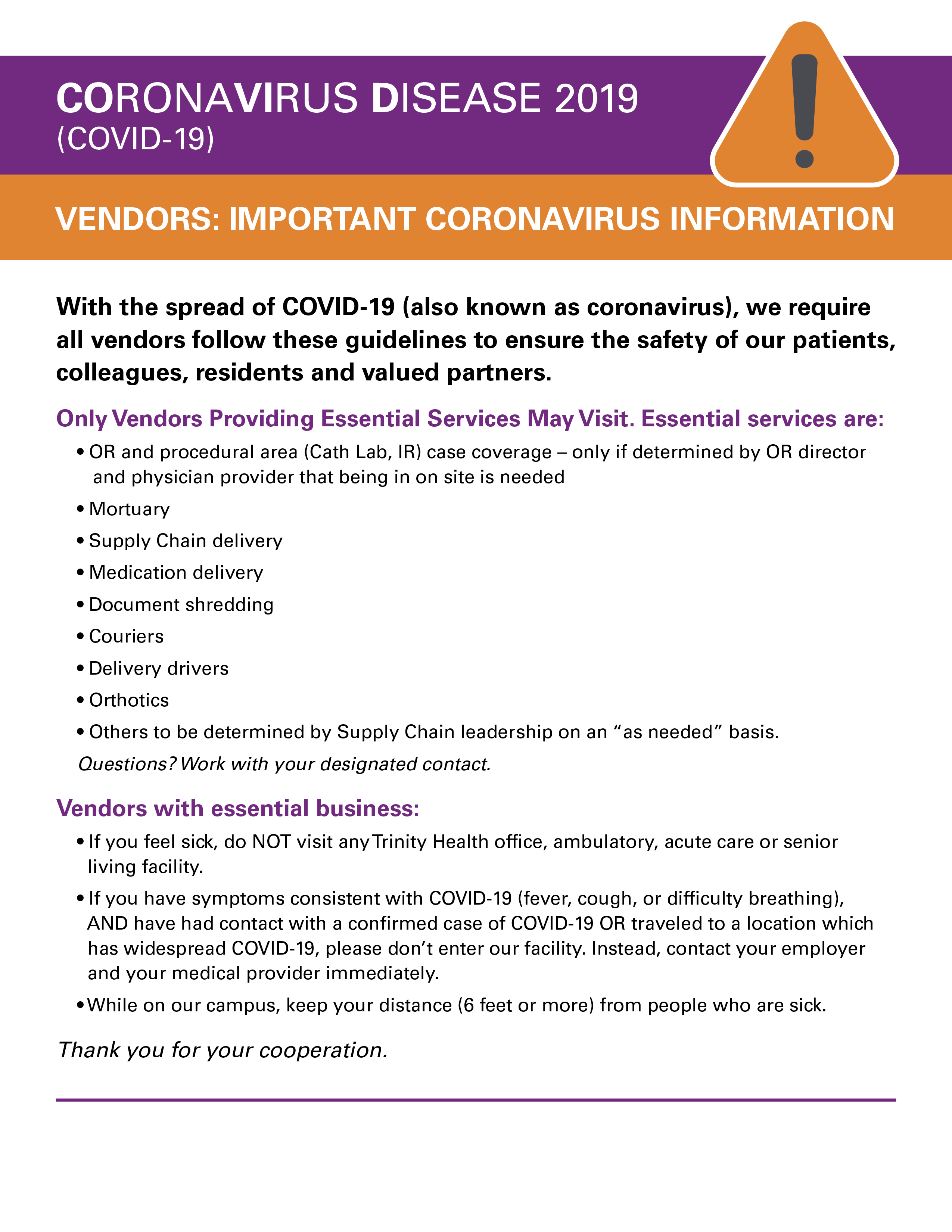 RHM Logo